Click the leaves for clues
I am long with lots of legs.
1
2
3
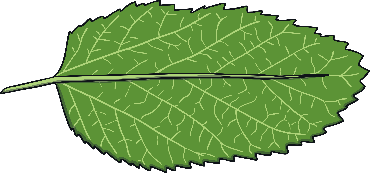 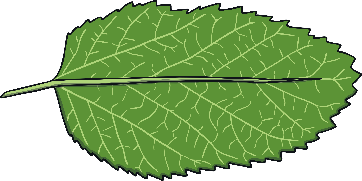 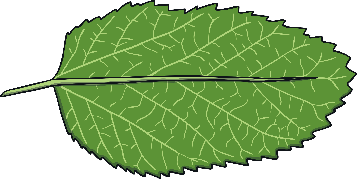 I will turn into another minibeast!
I was born from an egg.
What am I?
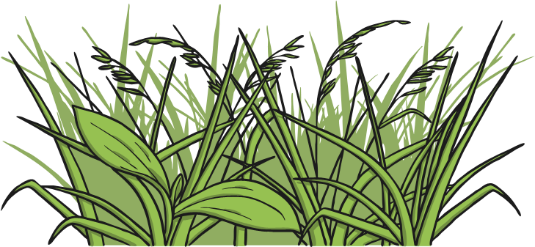 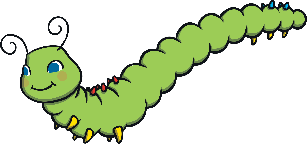 Reveal
I am a caterpillar!
Next
Click the leaves for clues
I have 6 legs.
1
2
3
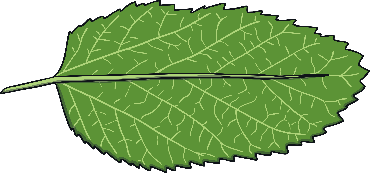 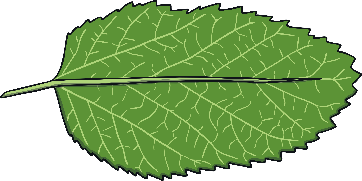 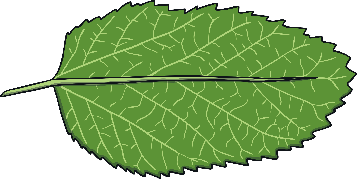 I can fly.
I have spots.
What am I?
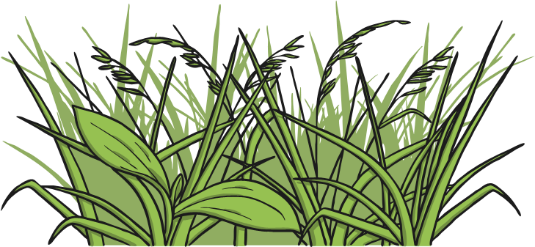 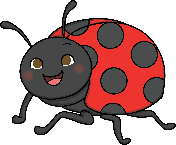 Reveal
I am a ladybird!
Next
Click the leaves for clues
I like to spin webs.
1
2
3
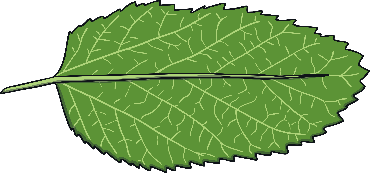 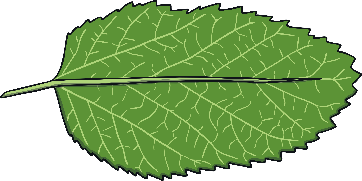 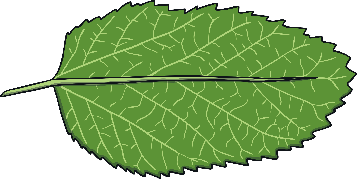 I have 8 legs.
I like to eat small insects.
What am I?
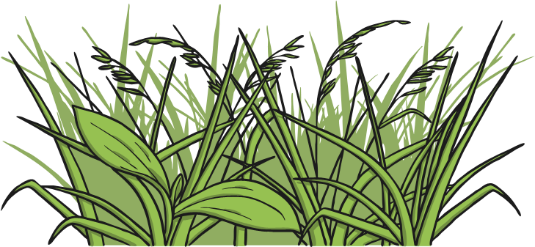 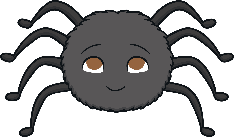 Reveal
I am a spider!
Next
Click the leaves for clues
I carry my home with me.
1
2
3
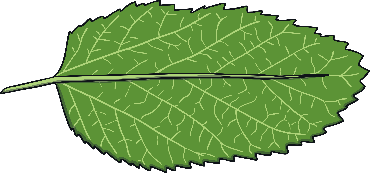 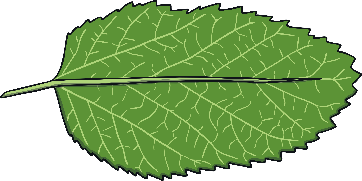 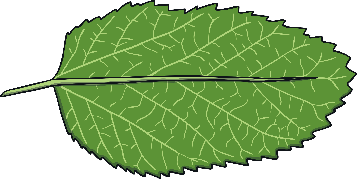 I don’t have any legs.
I leave a slimy trail.
What am I?
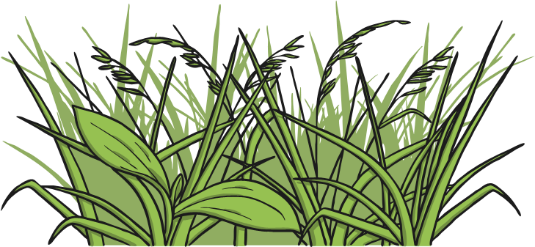 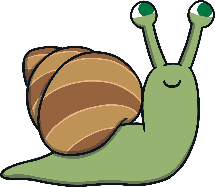 Reveal
I am a snail!
Next
Click the leaves for clues
I lay eggs on plants.
1
2
3
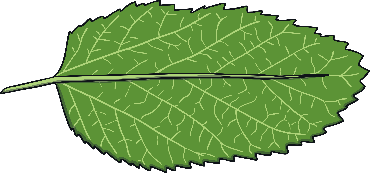 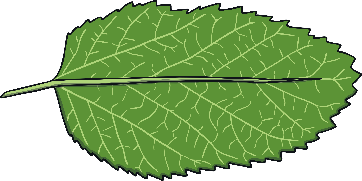 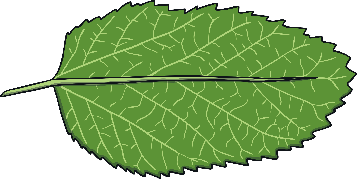 I have 4 wings.
I came from a chrysalis.
What am I?
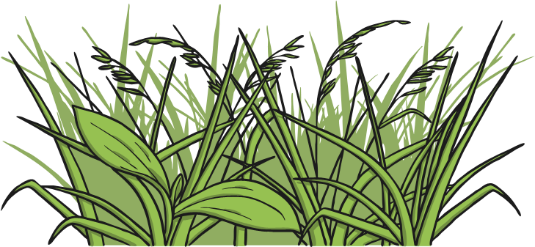 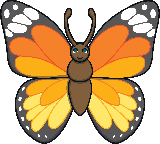 Reveal
I am a butterfly!
Next
Click the leaves for clues
I have no legs.
1
2
3
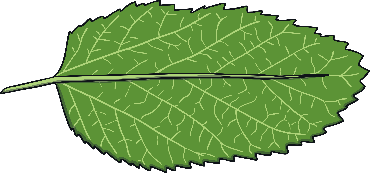 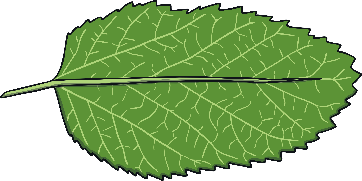 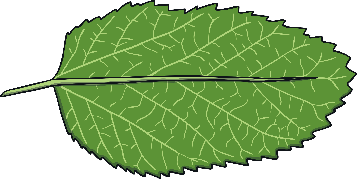 I like to burrow.
I like to wriggle around.
What am I?
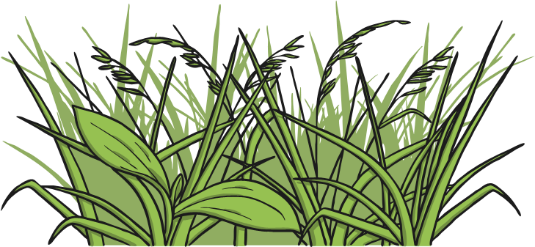 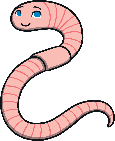 Reveal
I am a worm!
Next
Click the leaves for clues
I am very busy!
1
2
3
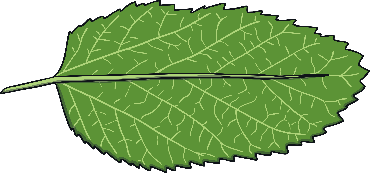 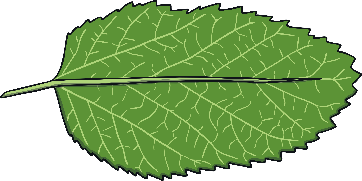 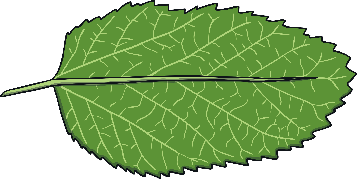 I am striped.
I make honey.
What am I?
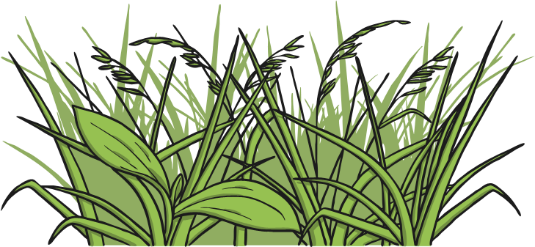 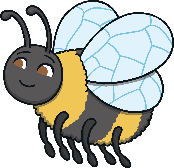 Reveal
I am a bee!
Next
Click the leaves for clues
I am very strong.
1
2
3
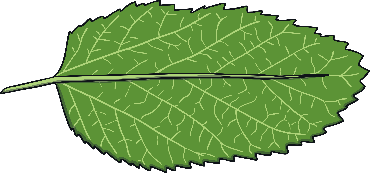 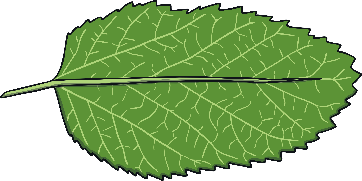 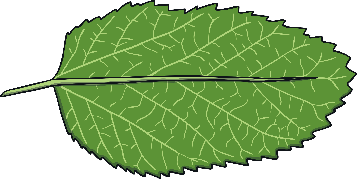 I live in a nest.
I work for my queen.
What am I?
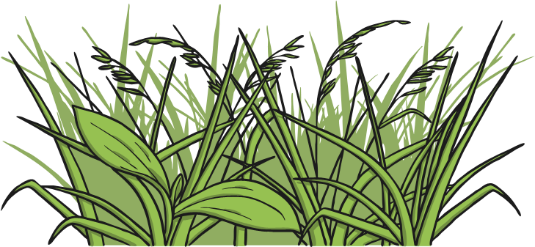 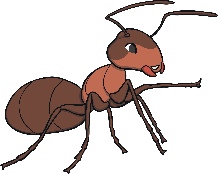 Reveal
I am an ant!